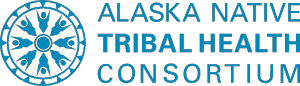 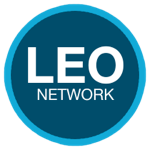 LEO Network MeetingSummer 2021 Climate Review and Autumn 2021 Outlook
Rick Thoman
Alaska Center for Climate Assessment and Policy
University of Alaska Fairbanks
September 21, 2021
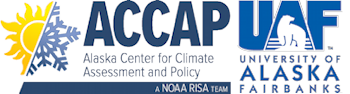 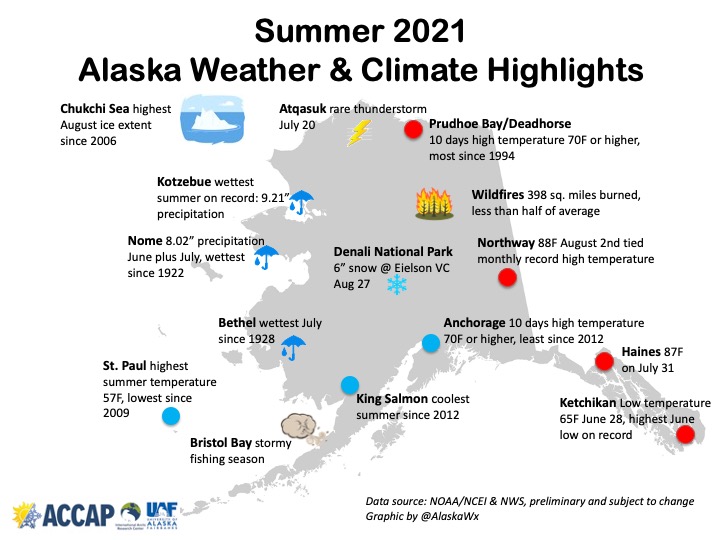 2
Alaska Daily Temperature Index
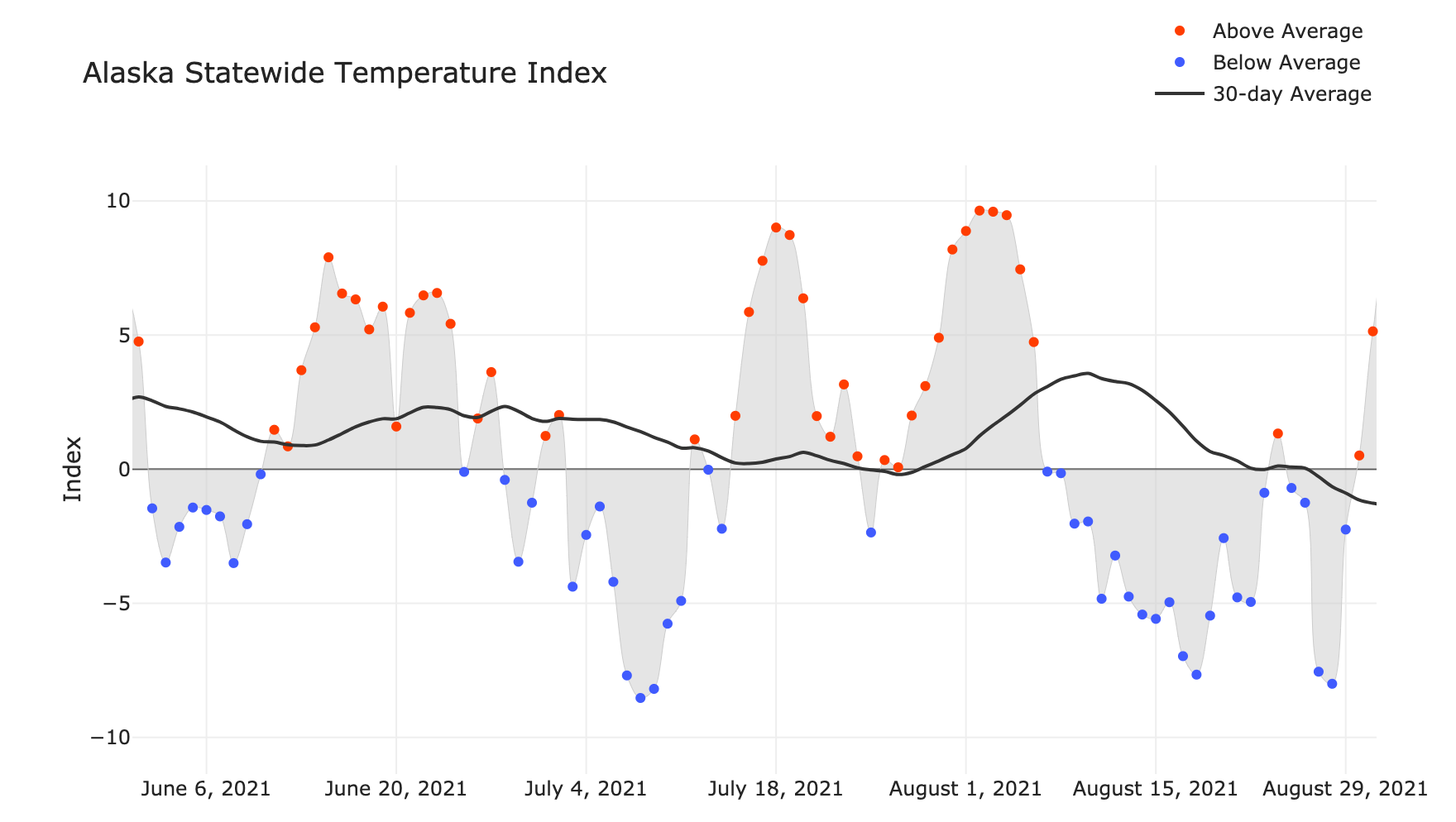 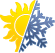 Now online: http://accap.uaf.edu/tools/statewide-temperature-index
3
Alaska Regional RankingsSummer (June-August) 2021
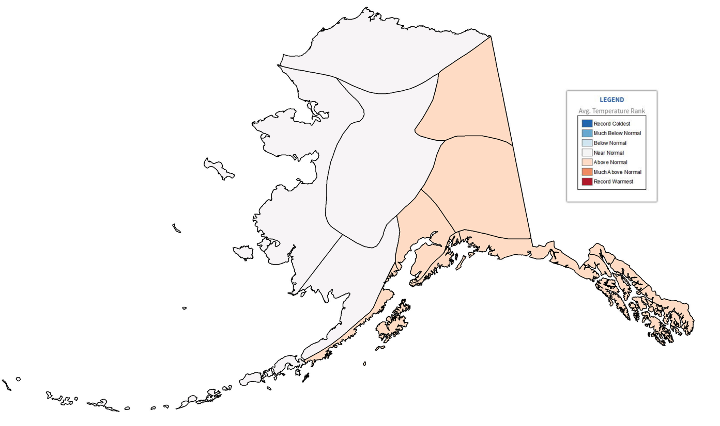 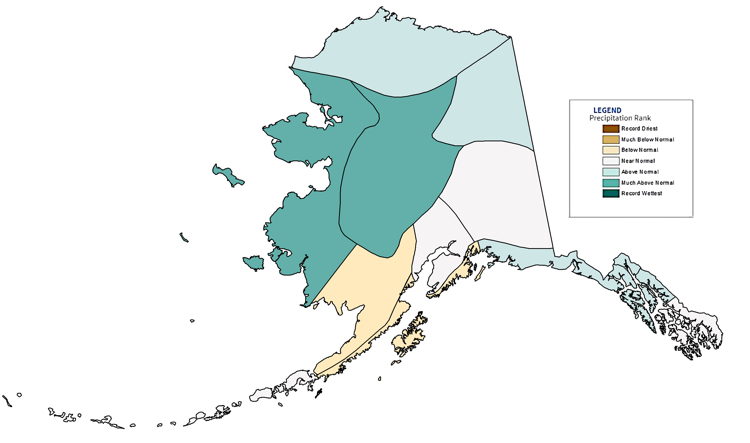 NOAA Temperatures Since 1925
NOAA Precipitation Since 1925
Some differences between analyses
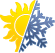 4
Monthly Temperature & Precipitation Summer 2021
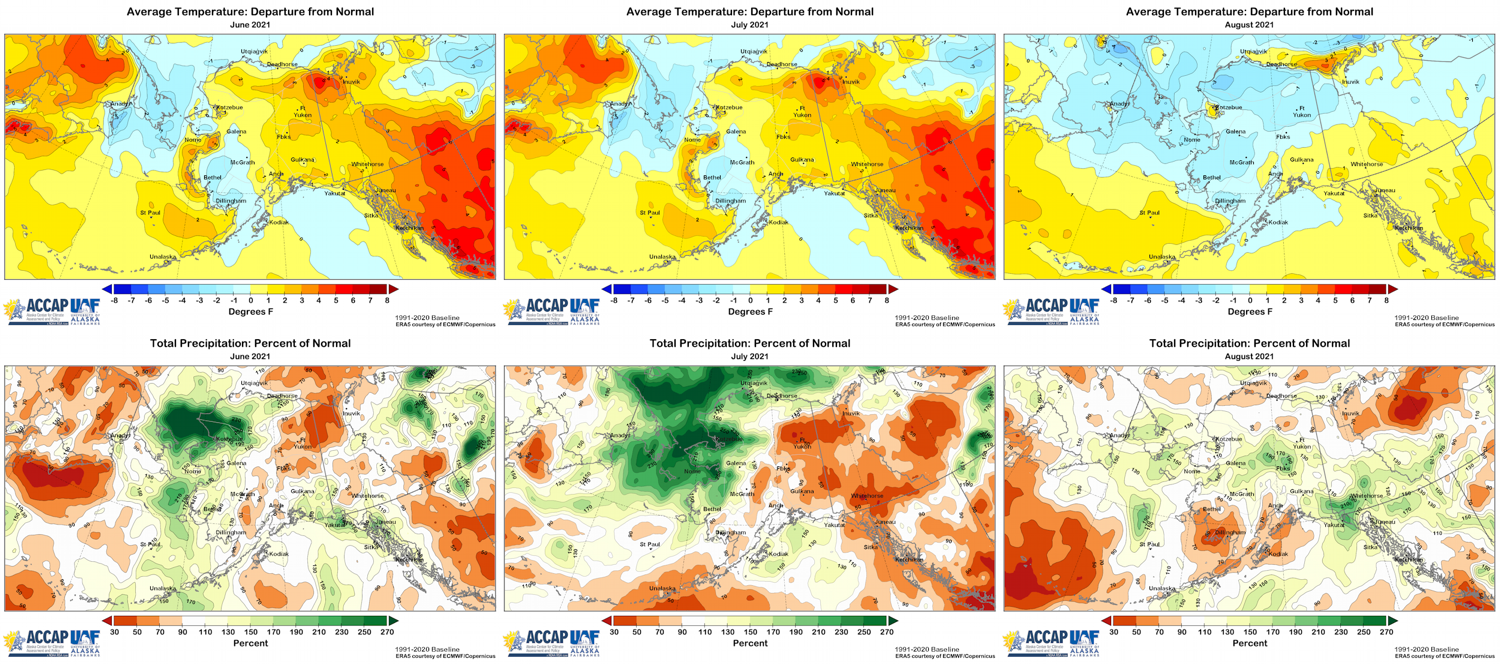 June
July
August
Data: ERA5 courtesy of EMCWF/Copernicus
1991-2020 Baseline
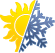 5
A Very Cloudy Summer
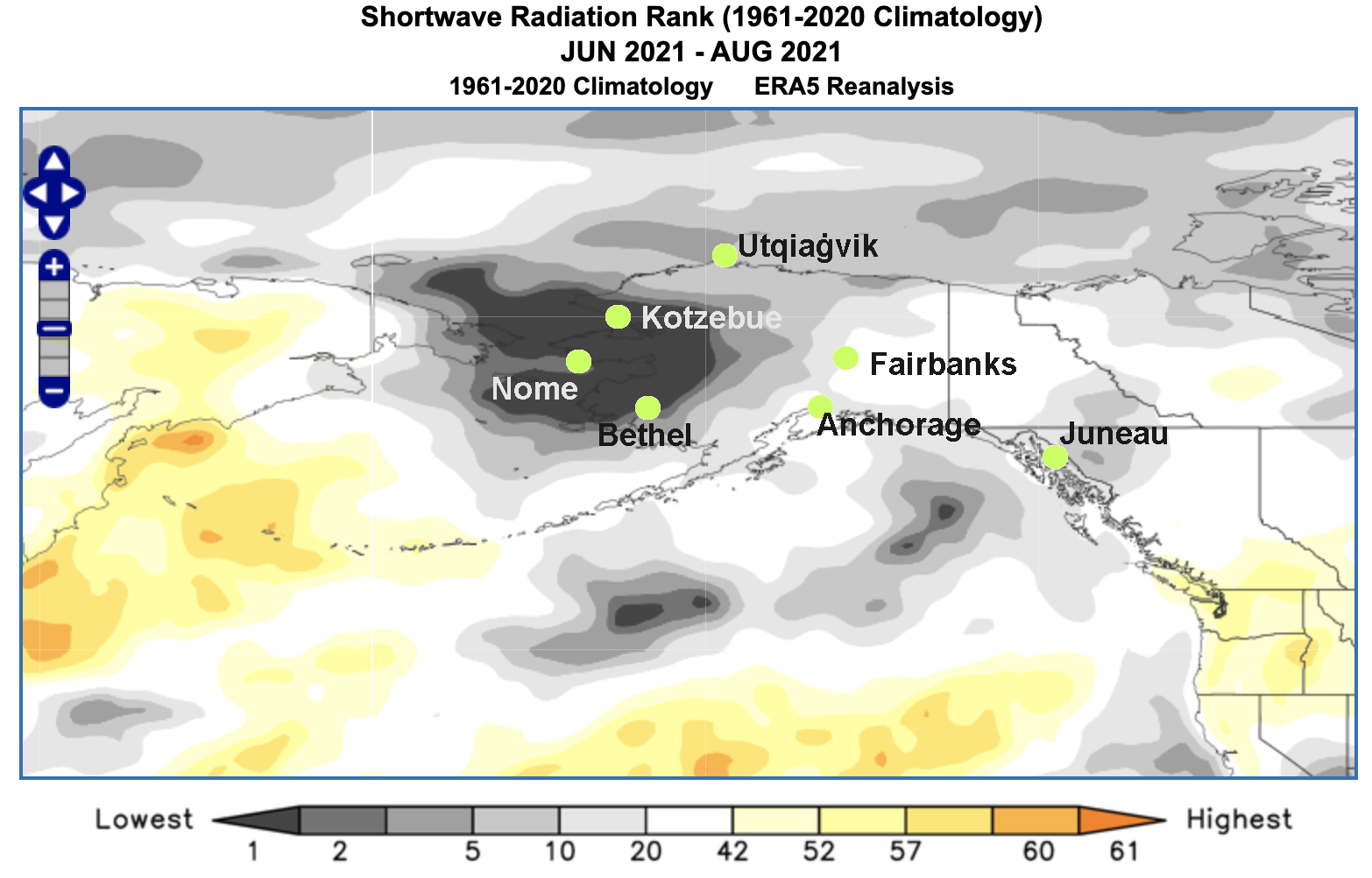 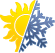 6
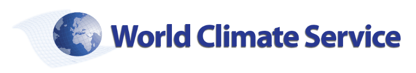 Sea Ice Summer 2021
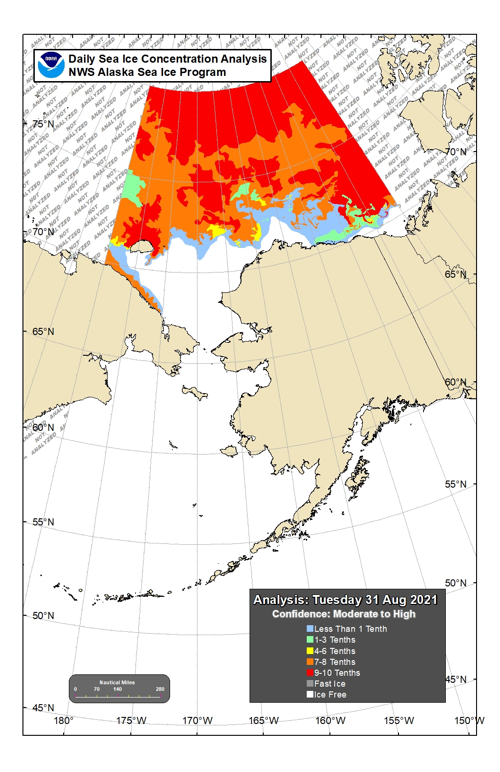 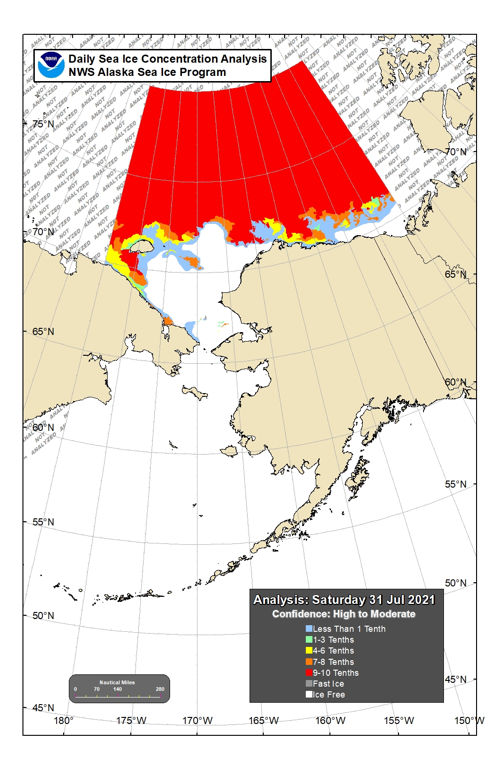 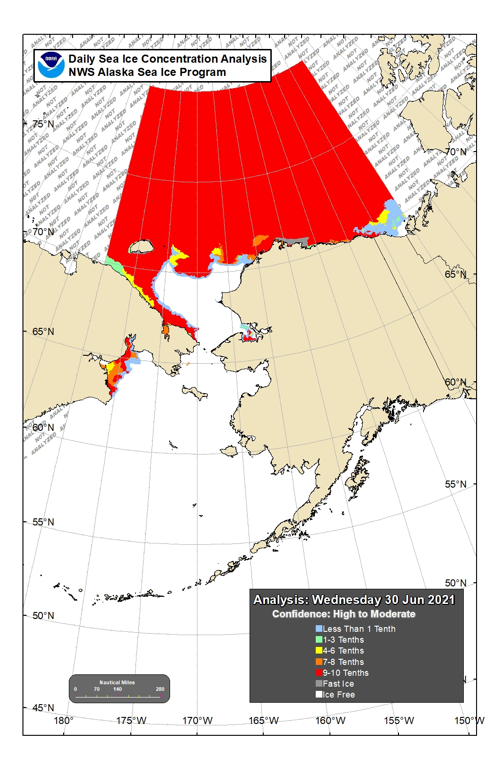 June 30
July 31
August 31
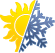 7
Summer Sea Ice Around Alaska
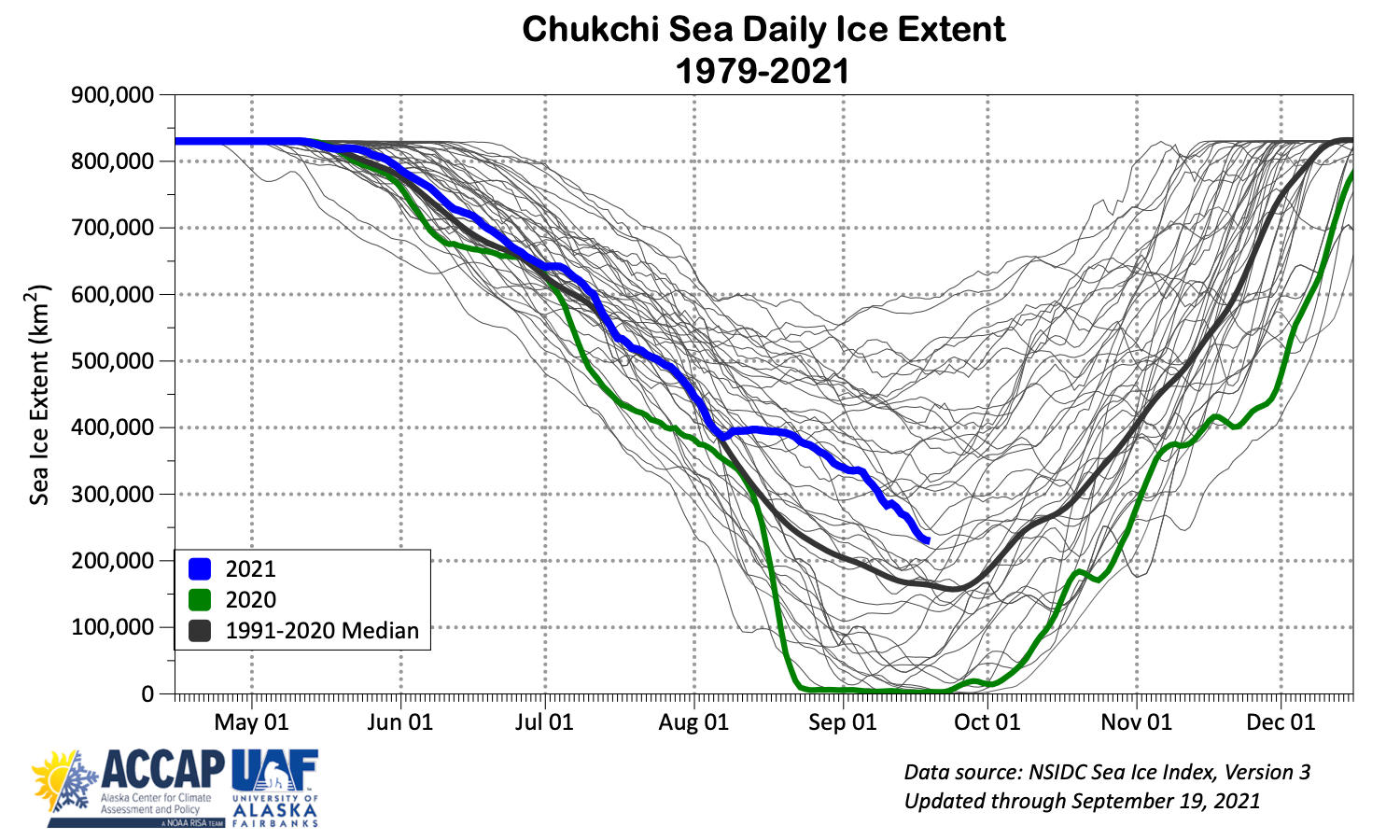 8
Summer Sea Ice Around Alaska
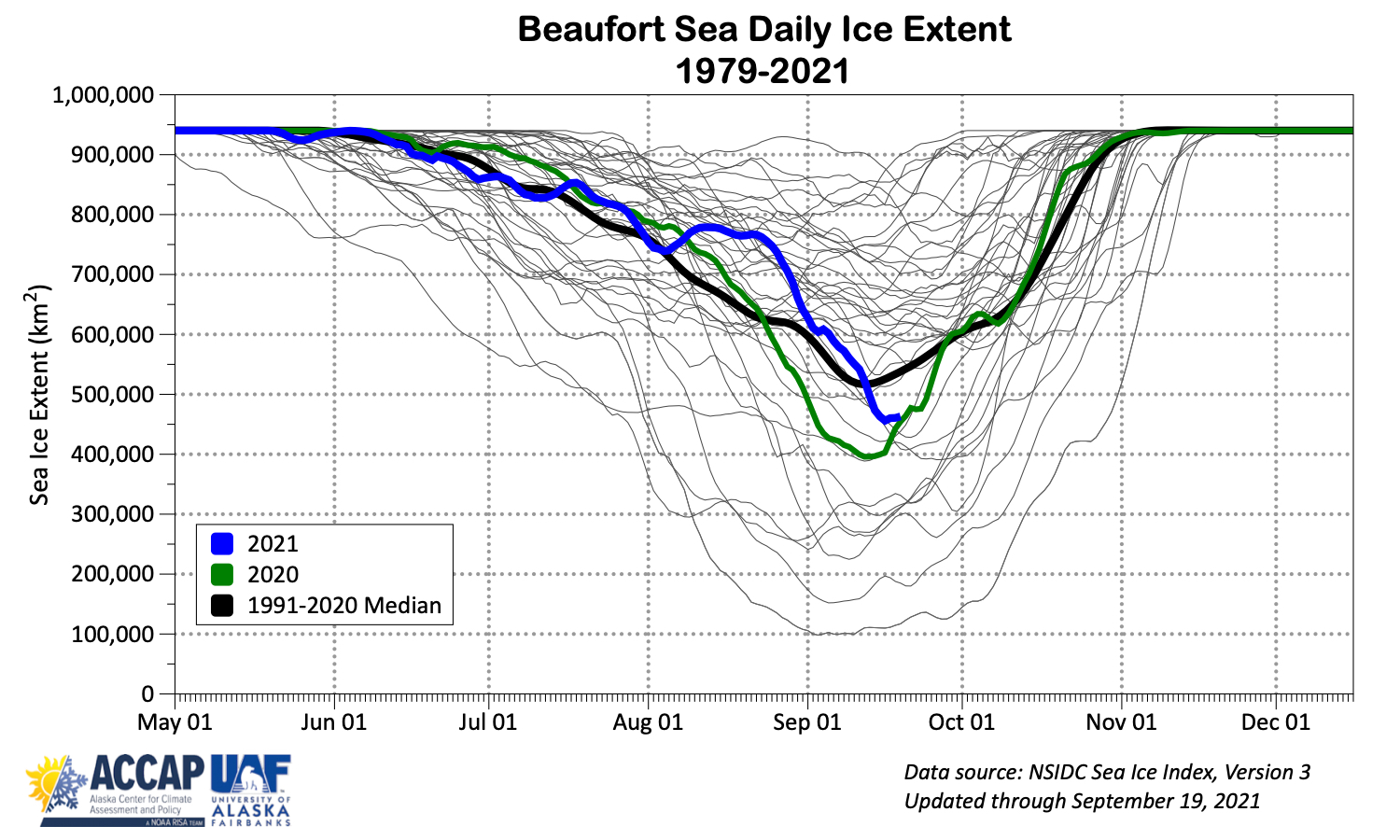 9
Summer 2021 Ocean Temperatures
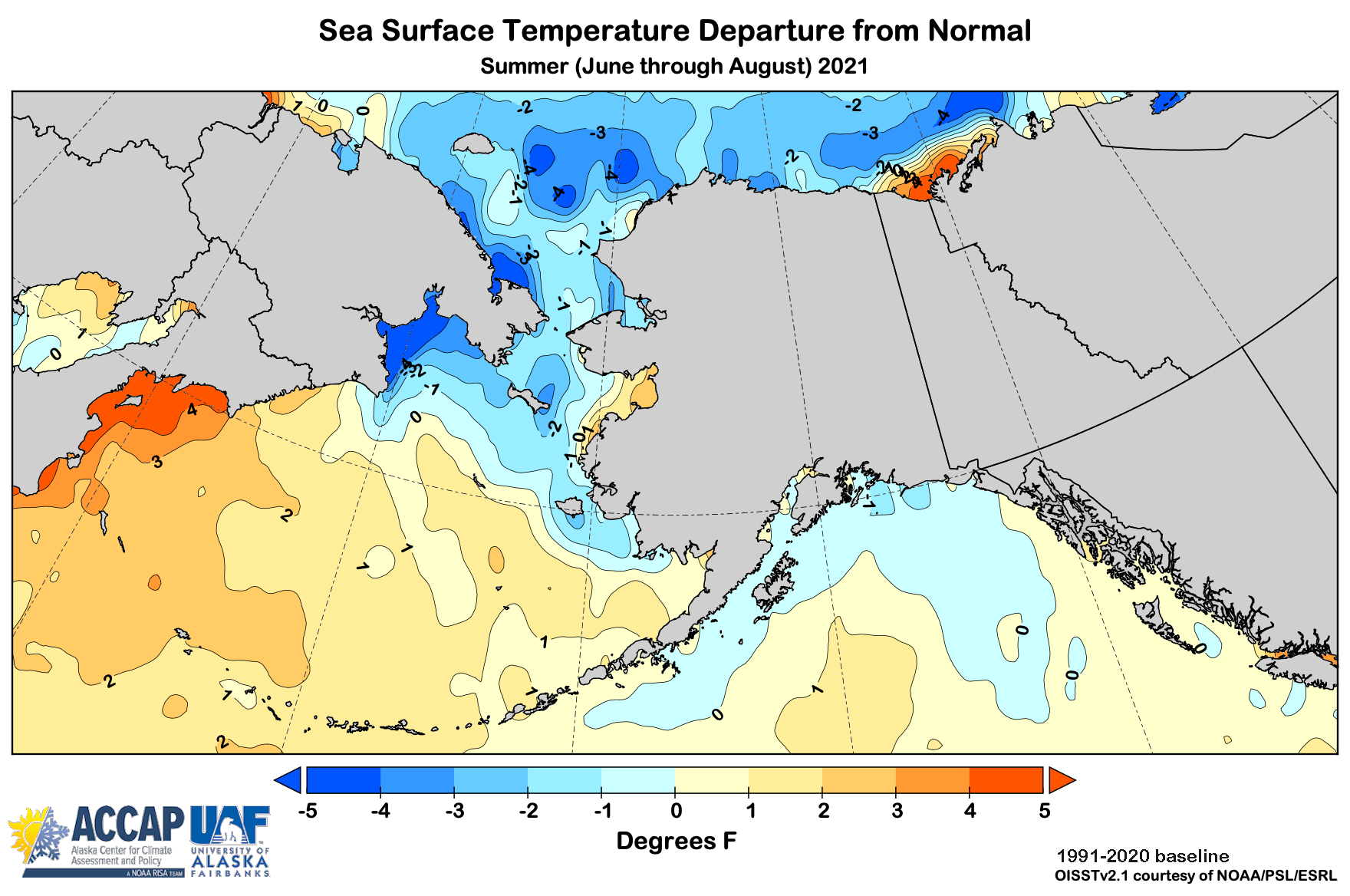 10
2021 North American Wildfire
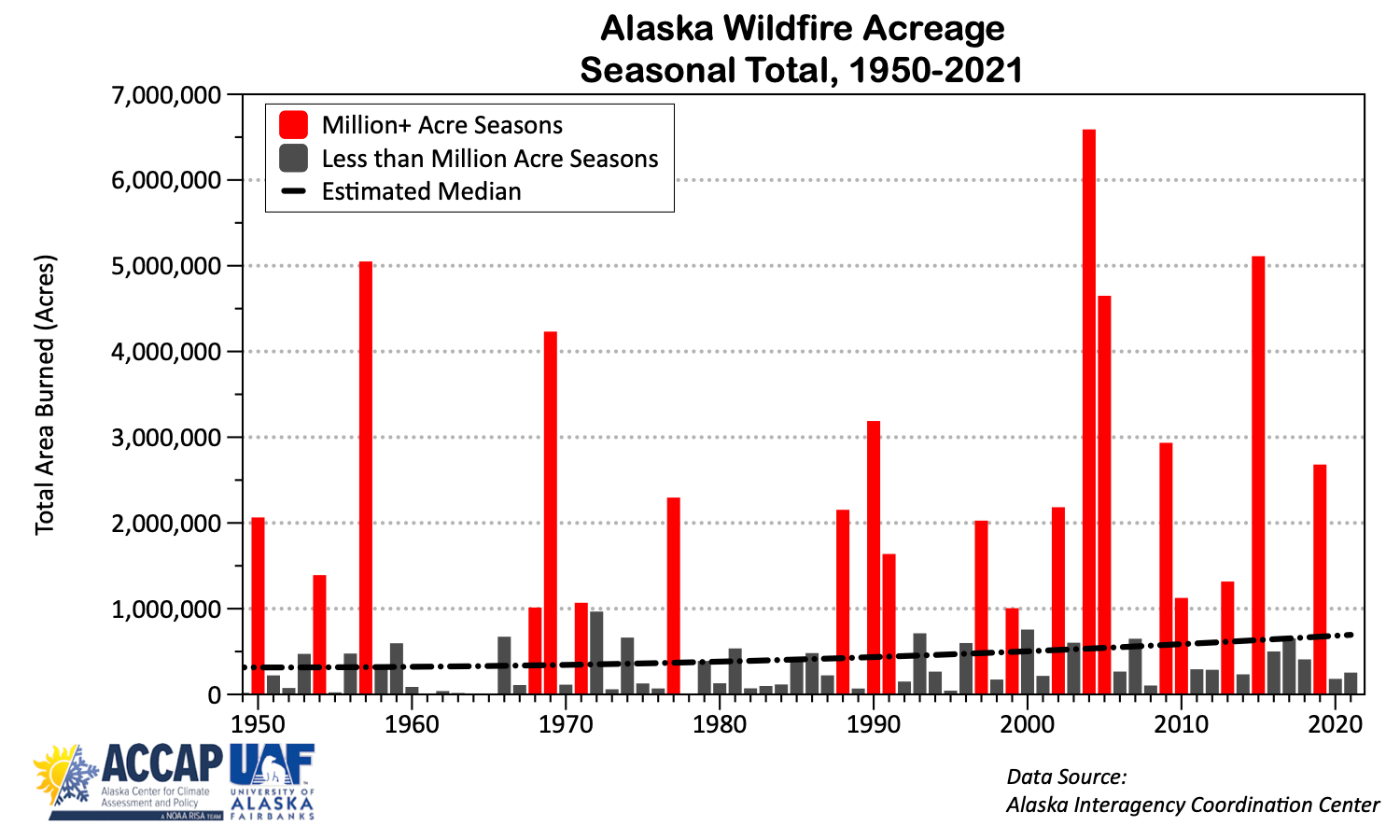 11
NOAA/Climate Prediction Center October-December 2021 Outlook
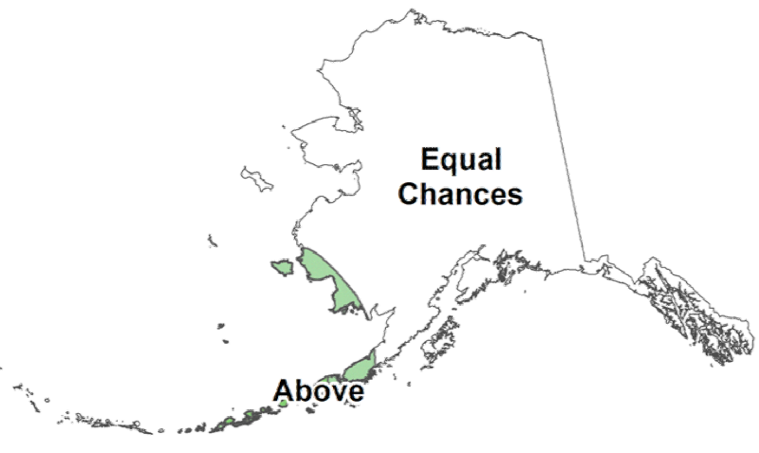 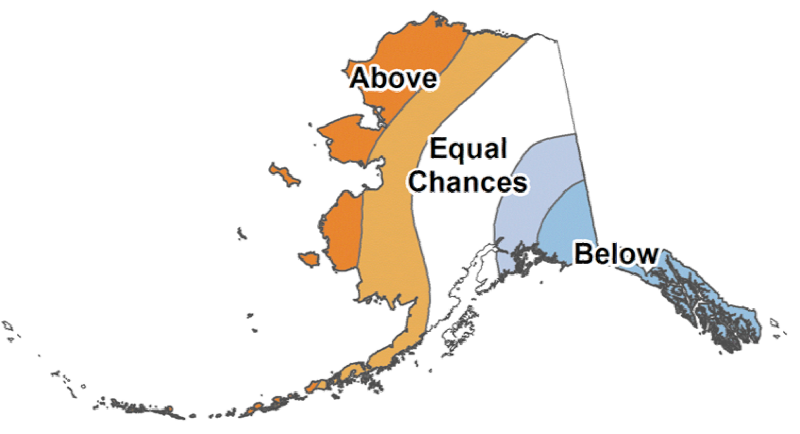 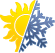 Autumn 2021 Sea Ice Outlook
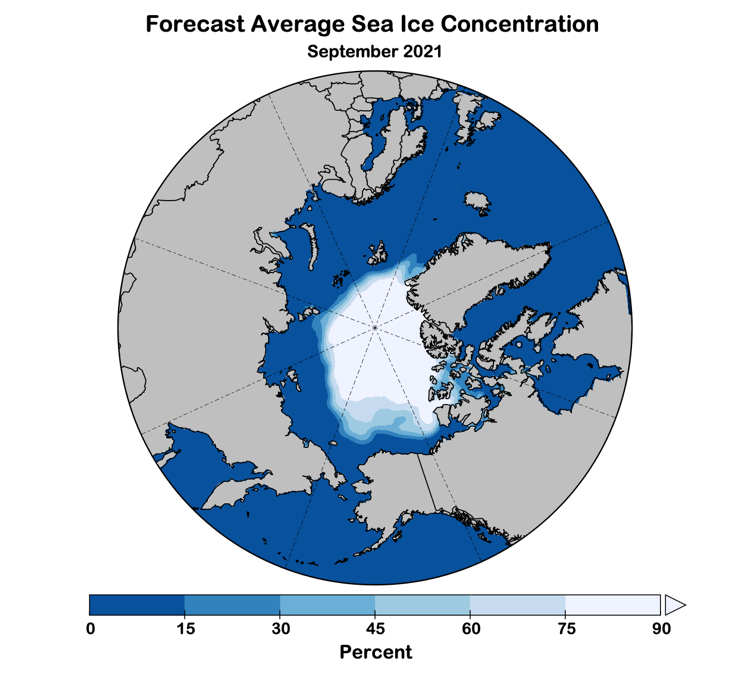 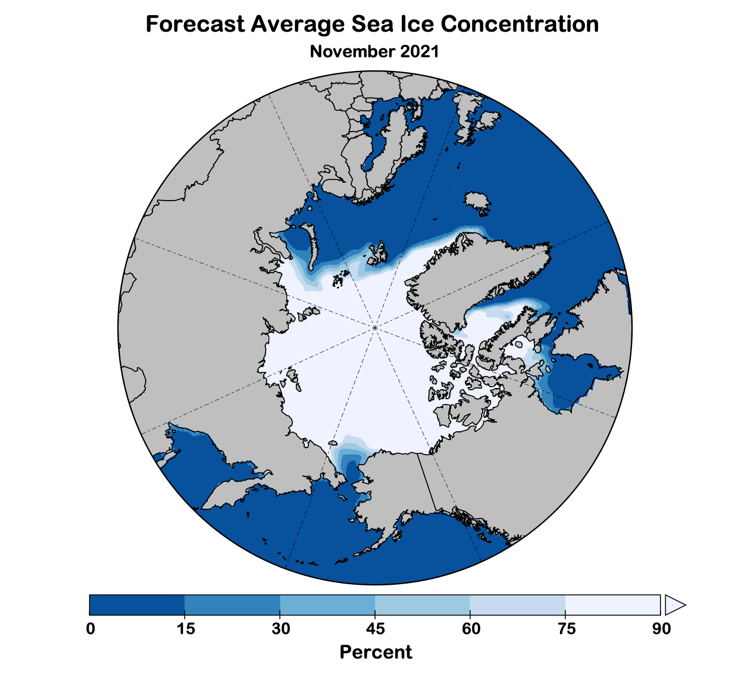 Data: NOAA/Climate Prediction Center Exp. Sea Ice Outlook
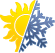 13
Noatak River ErosionJuly 2021
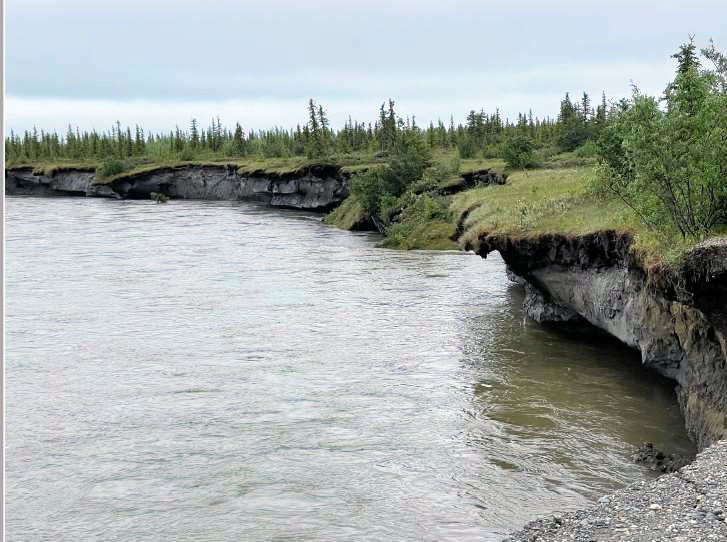 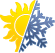 14
Photo credit: LEO/J. Luther